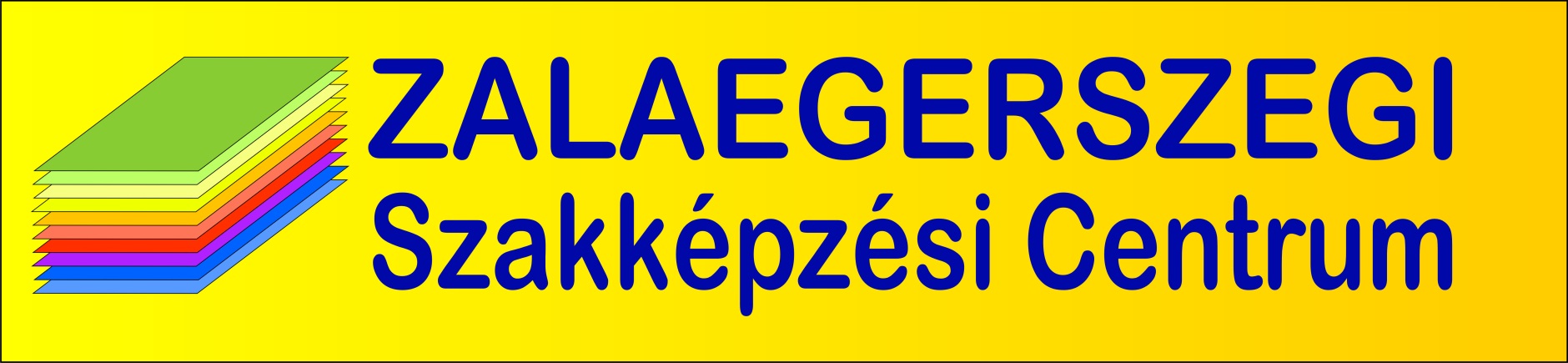 A SZAKKÉPZÉS ÉS A DUÁLIS KÉPZÉS AKTUALITÁSAI 2018
Szabó Károly
Főigazgató
A TOP5.11-15/2015 „Zalai Innovatív foglalkoztatási paktum megvalósítása”
„ADJ EGY ÖTÖST” hálózatépítő konferenciasorozat KKV munkacsoport negyedik találkozó 2018. március 7.
2018. 03. 20.
Nemzetgazdasági Minisztérium
alapító
Nemzeti Szakképzési és Felnőttképzési Hivatal
középirányító hatóság
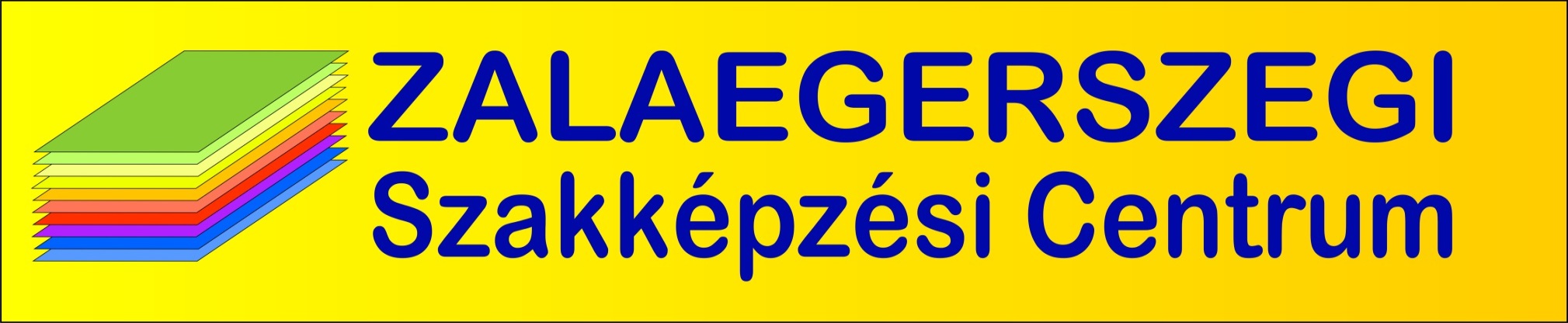 Szakképző intézmények
tagintézmények
Gyakorlati képzőhelyek
társas vállalkozások, vállalkozók
2018. 03. 20.
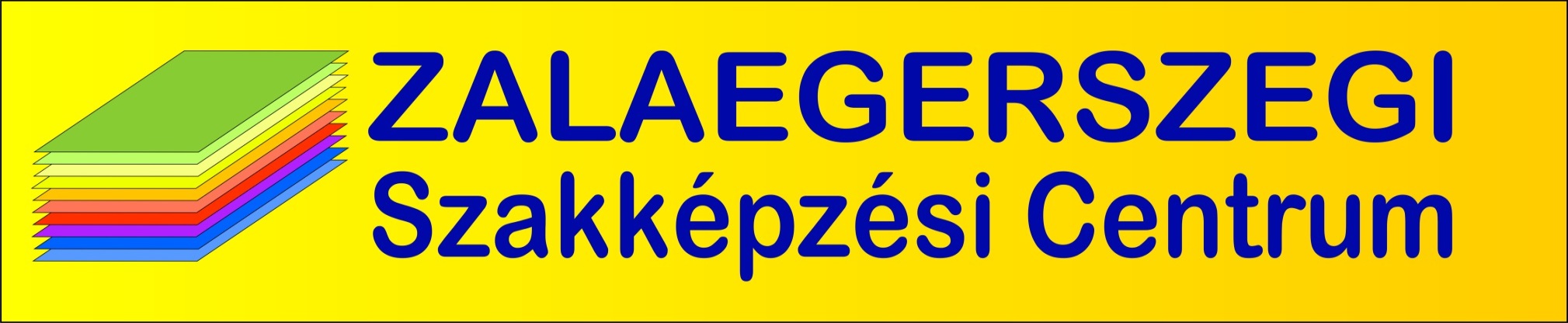 2018. 03. 20.
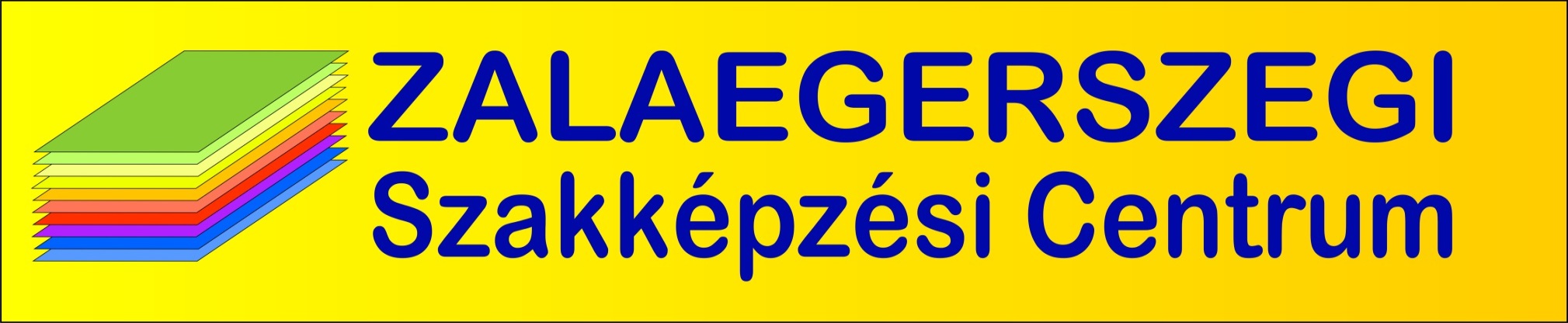 2018. 03. 20.
Tagiskolák
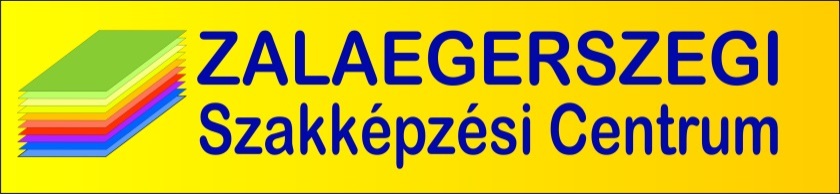 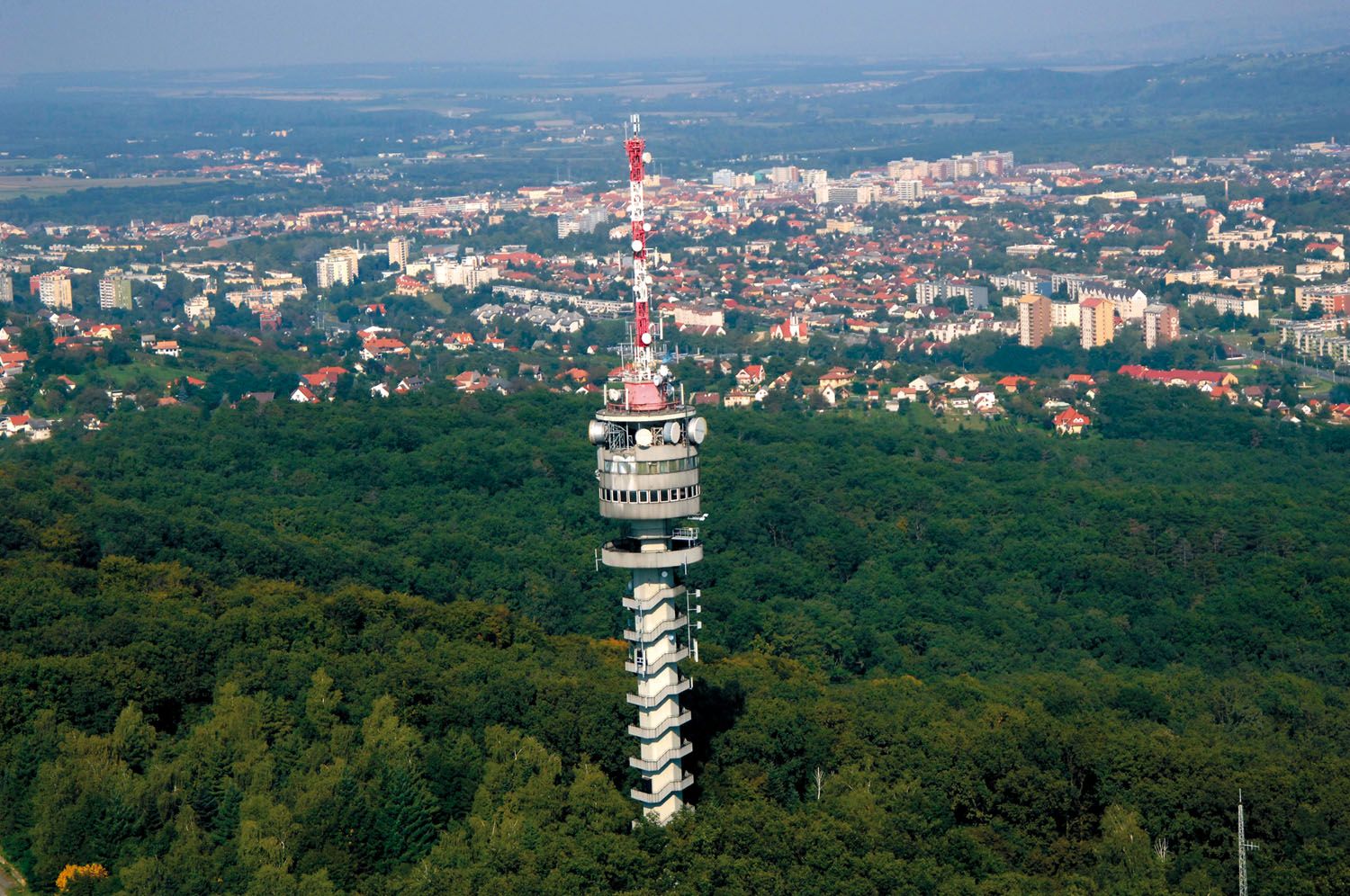 Zalaegerszeg 		6 szakképző
2018. 03. 20.
Tagiskolák
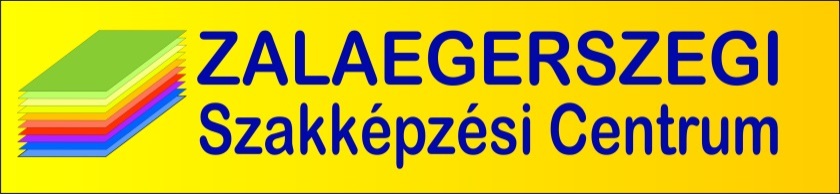 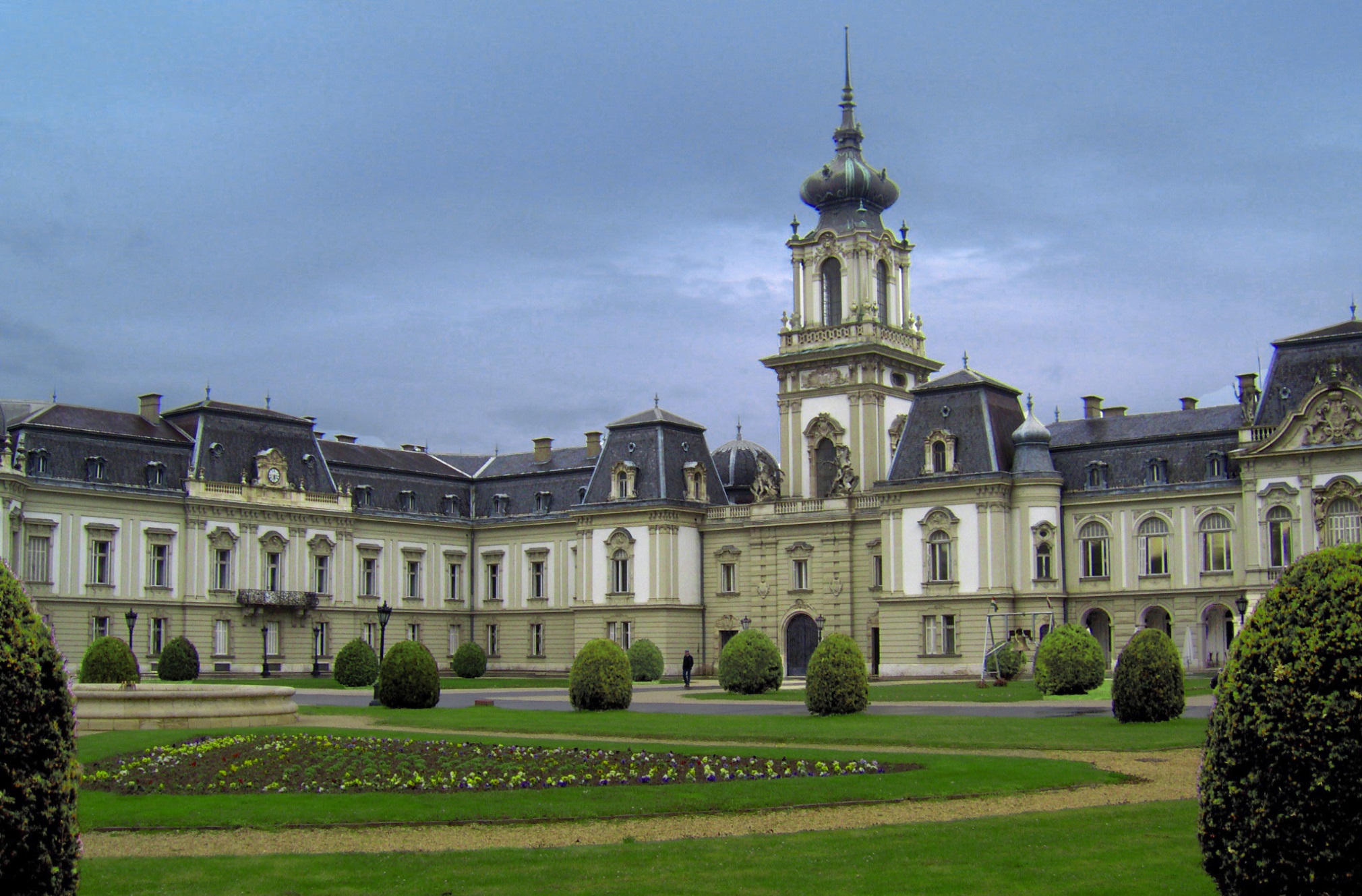 2018. 03. 20.
Keszthely 3 szakképző
Tagiskolák
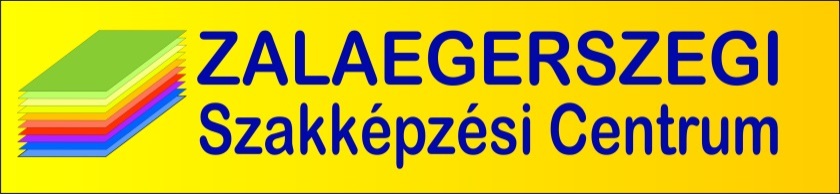 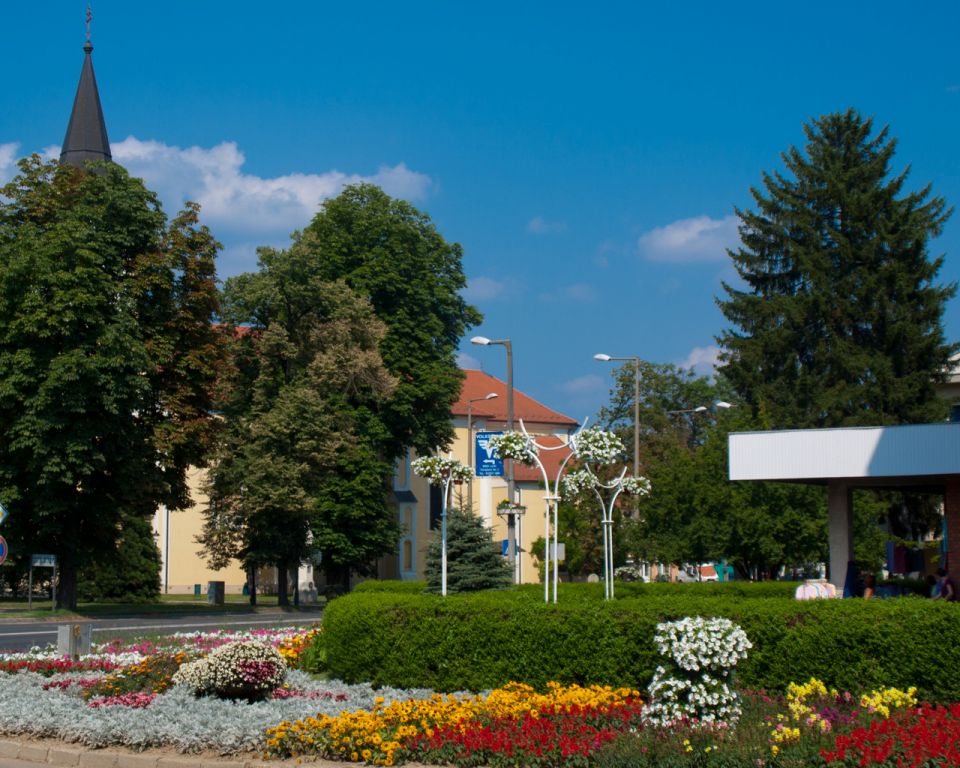 Lenti 	1 szakképző
2018. 03. 20.
Szakképzés
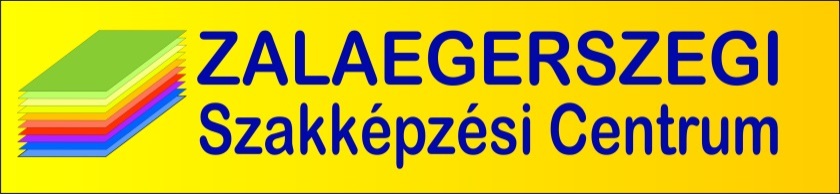 Szakképzés lehetőségei
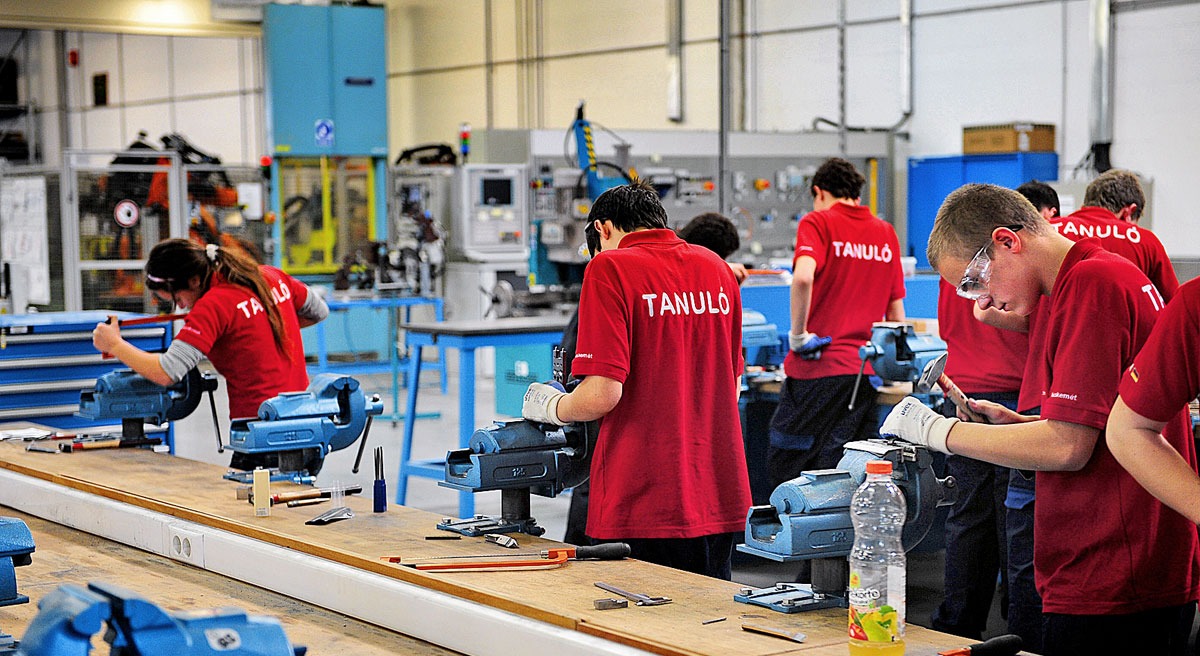 2018. 03. 20.
Munkanélküliségi ráta alakulása
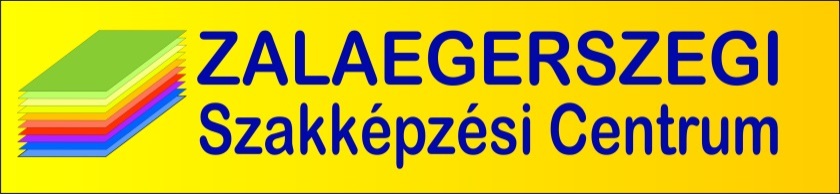 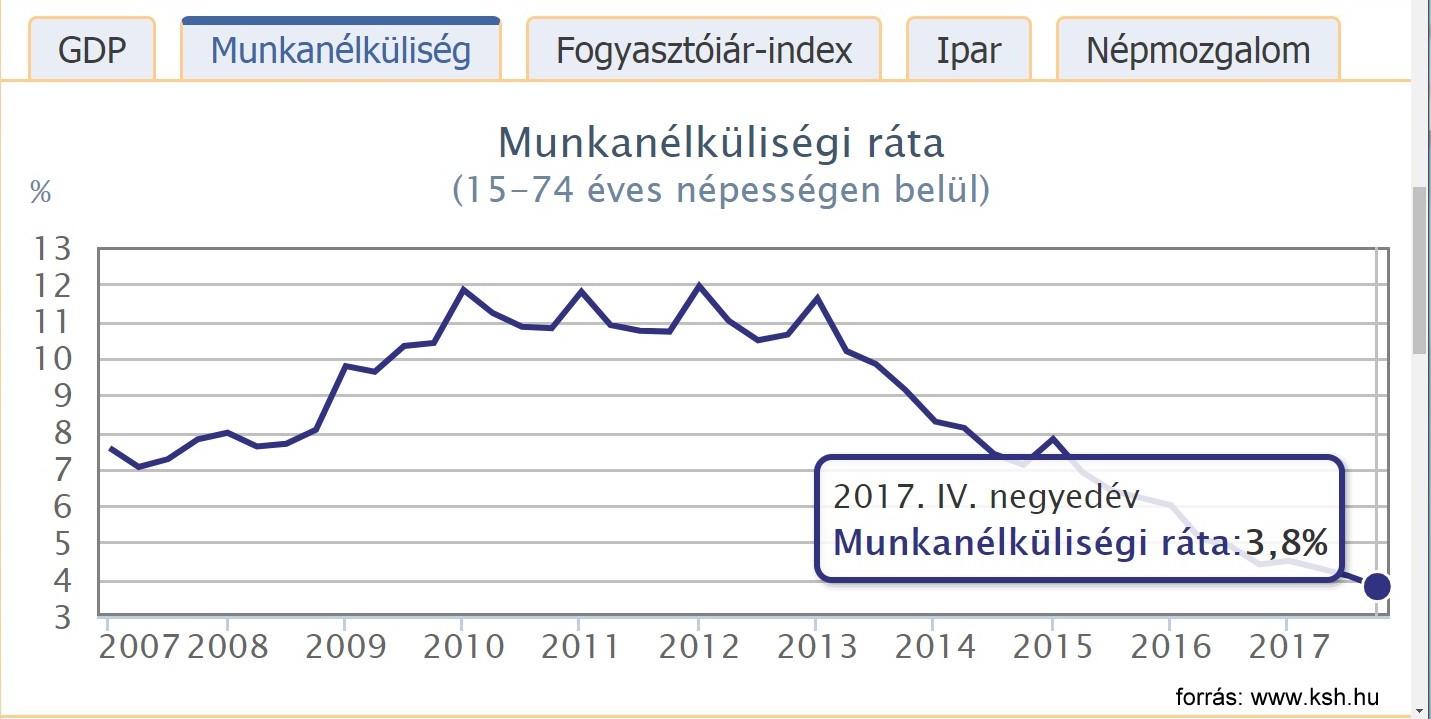 2018. 03. 20.
Szakképzési igények
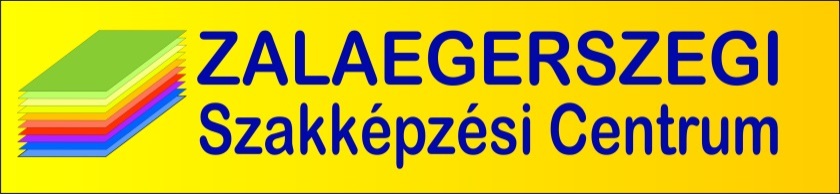 Munkaerőpiac átalakulása
Munkaerőhiányjelentkezik
Szakképzés nappali,(25 éves korig)esti és levelező (25 éves kortól) képzésekben
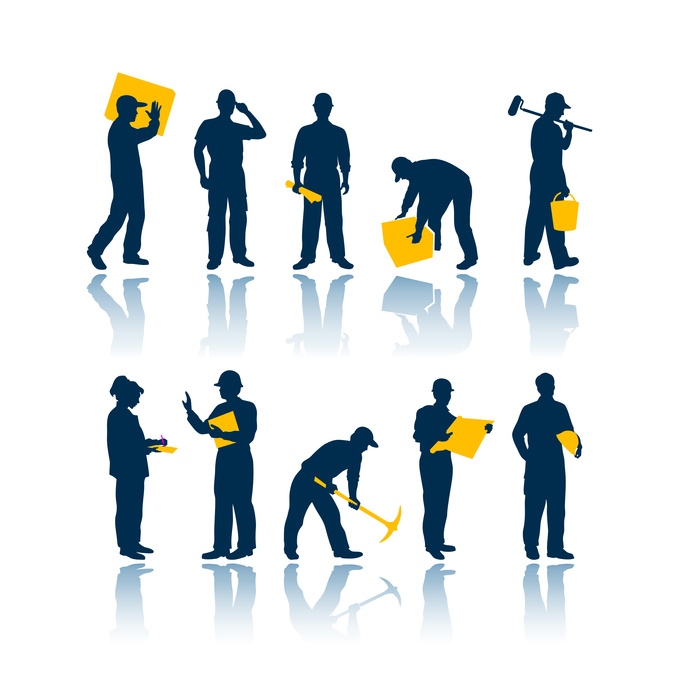 2018. 03. 20.
Szakképzési igények
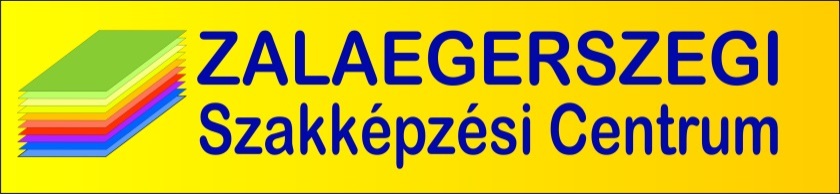 Munkaerőpiac átalakulása
A munkaadók elvárásainak való megfelelés
Szakmai kompetenciák megerősítése
Továbbképzési igények
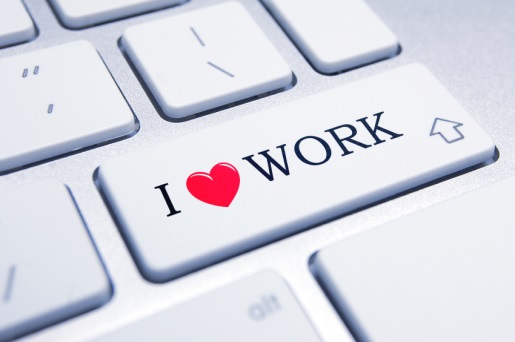 2018. 03. 20.
Szakképzési igények
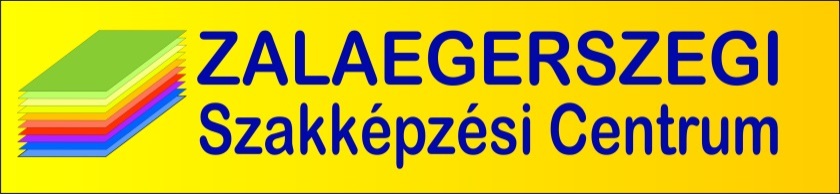 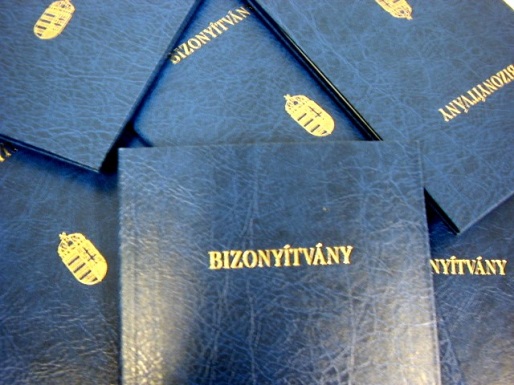 FELNŐTTOKTATÁS
Második szakképesítés megszerzése is ingyenes felső korhatár nélkül
Esti és levelező képzések
Tanulószerződés köthető-duális képzés vállatokkal, közintézményekkel 
FELNŐTTképzés 
Kormányhivatal pályázatai
2018. 03. 20.
Kiemelt hiány-területek
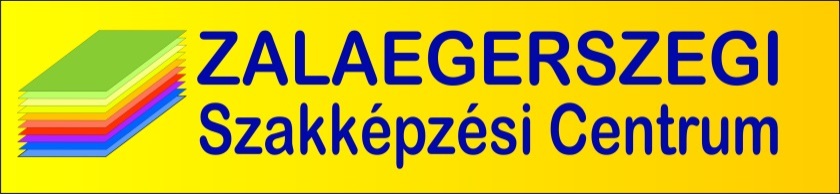 Gépészet
Építőipar
Faipar
Szociális ágazat
2018. 03. 20.
Szakképzési területek-kiemelt hiányszakmák 2018
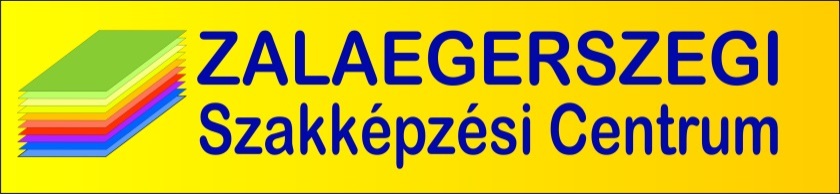 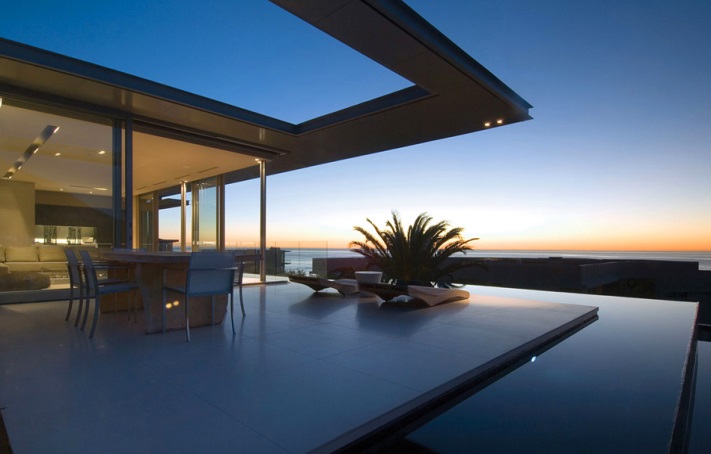 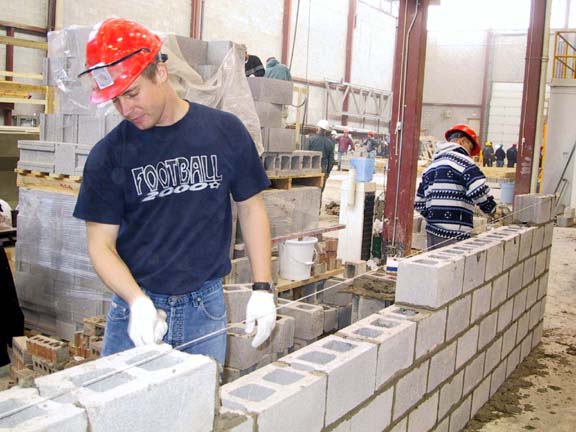 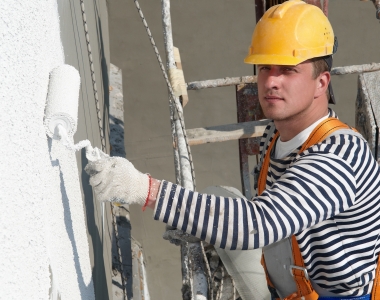 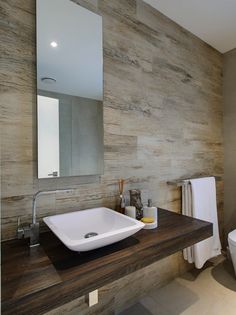 2018. 03. 20.
Építőipar (Ács,Burkoló,Festő, mázoló, tapétázó,	 Kőműves )
Szakképzési területek-kiemelt hiányszakmák 2018
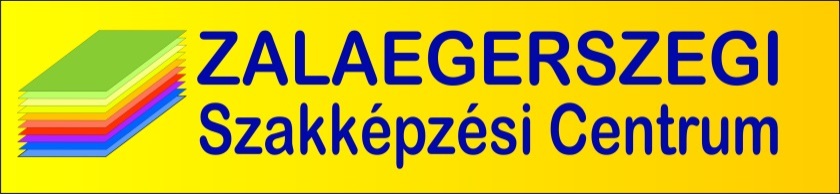 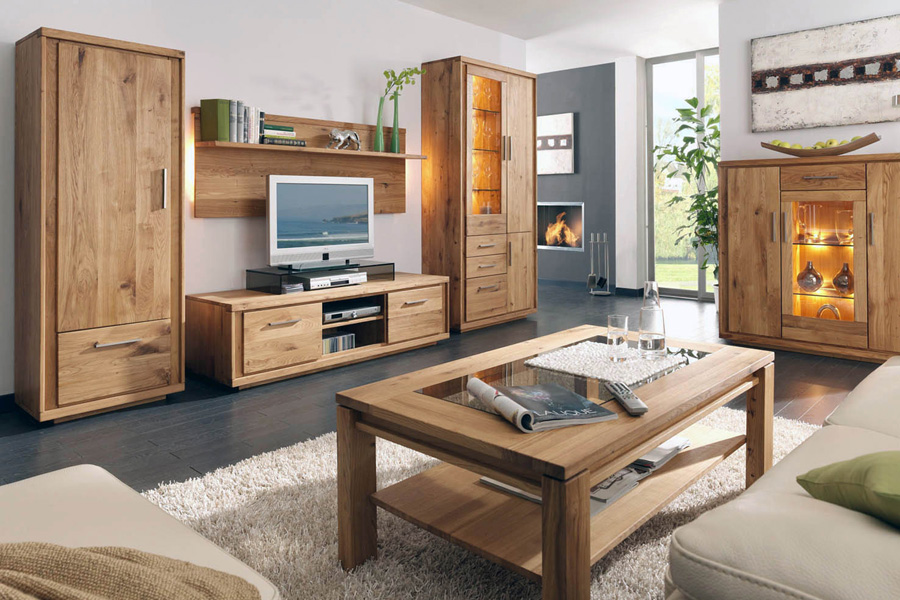 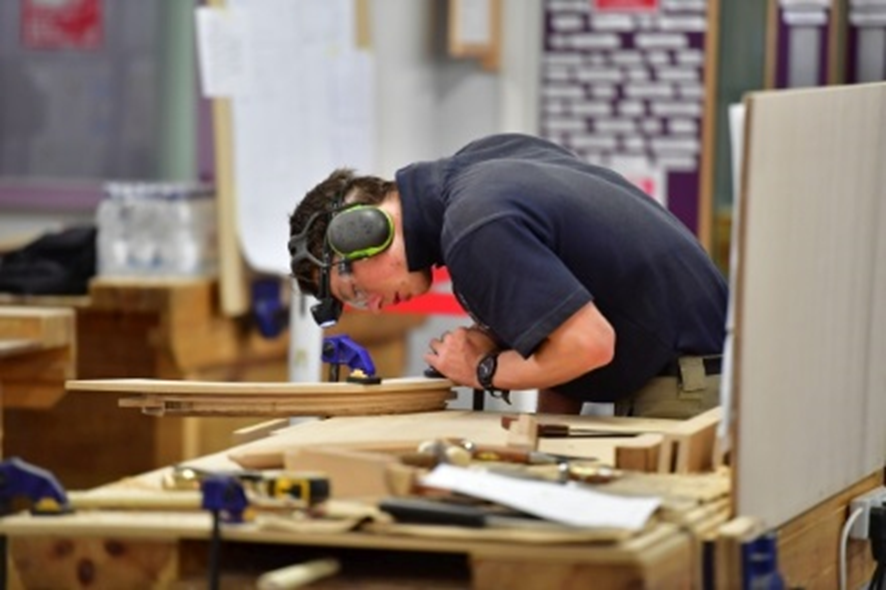 2018. 03. 20.
Faipar (asztalos, kárpitos)
Szakképzési területek-kiemelt hiányszakmák 2018
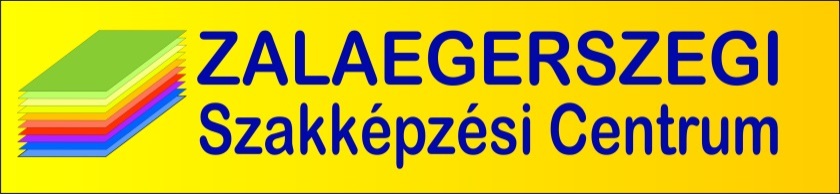 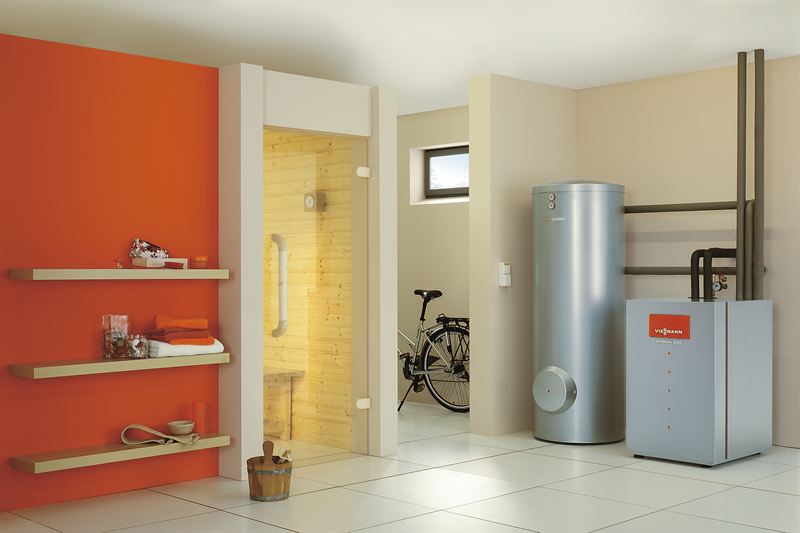 2018. 03. 20.
Épületgépészet (Központifűtés- és gázhálózat rendszerszerelő, víz- csatorna és közműrendszer szerelő)
Szakképzési területek-kiemelt hiányszakmák 2018
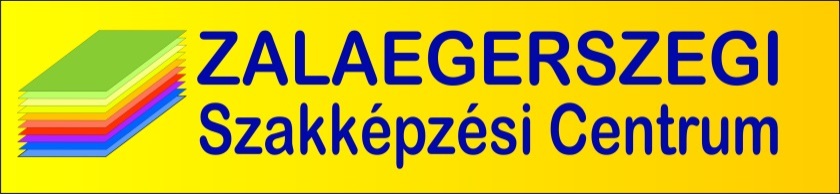 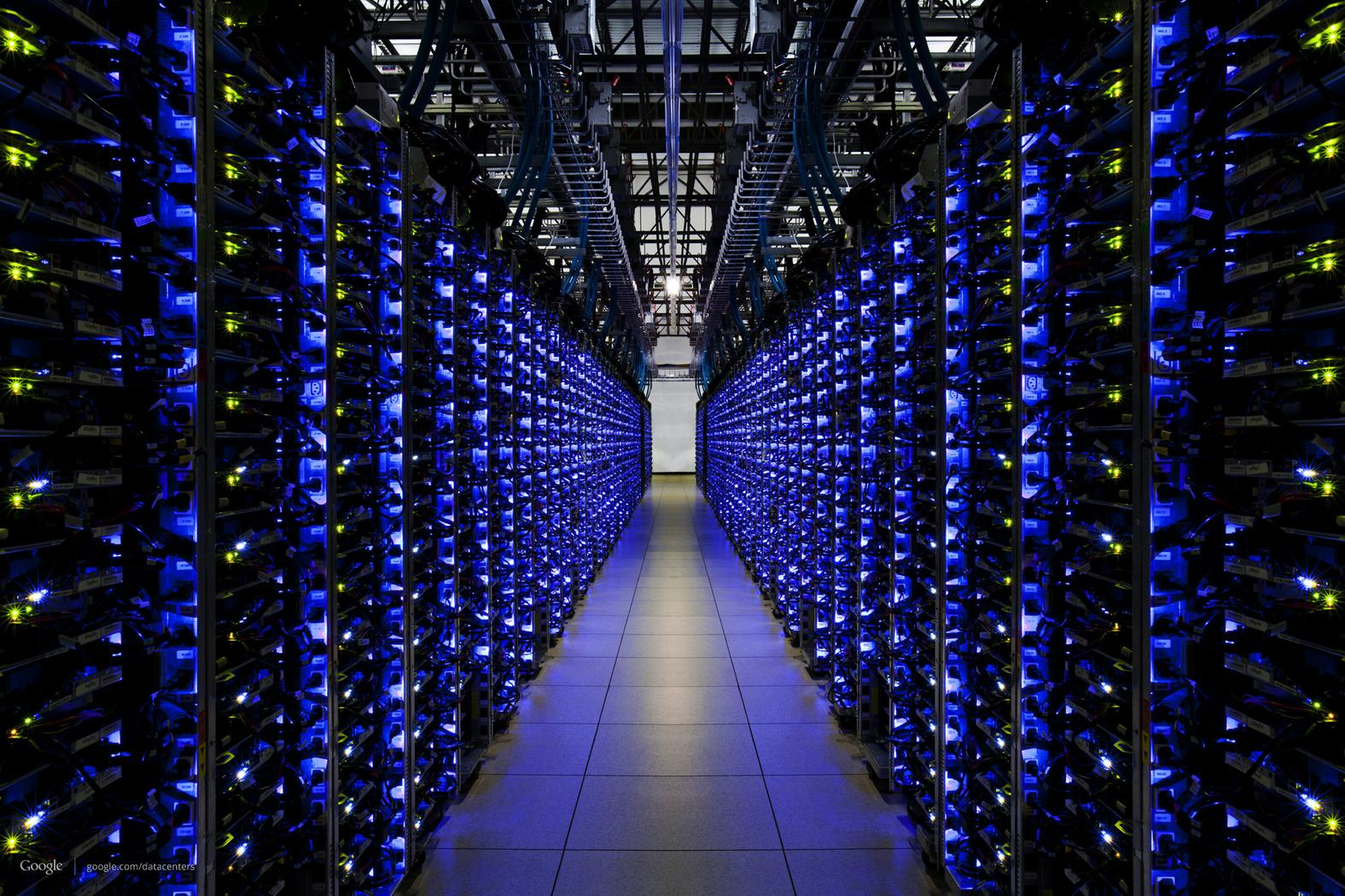 2018. 03. 20.
Villamosipar, elektronika, informatika
Szakképzési területek-kiemelt hiányszakmák 2018
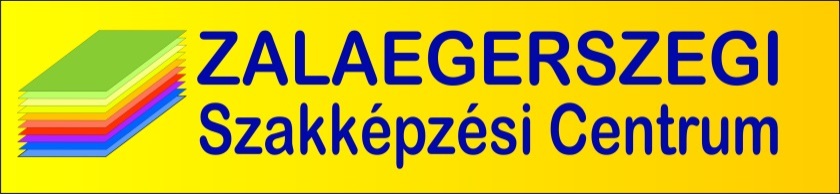 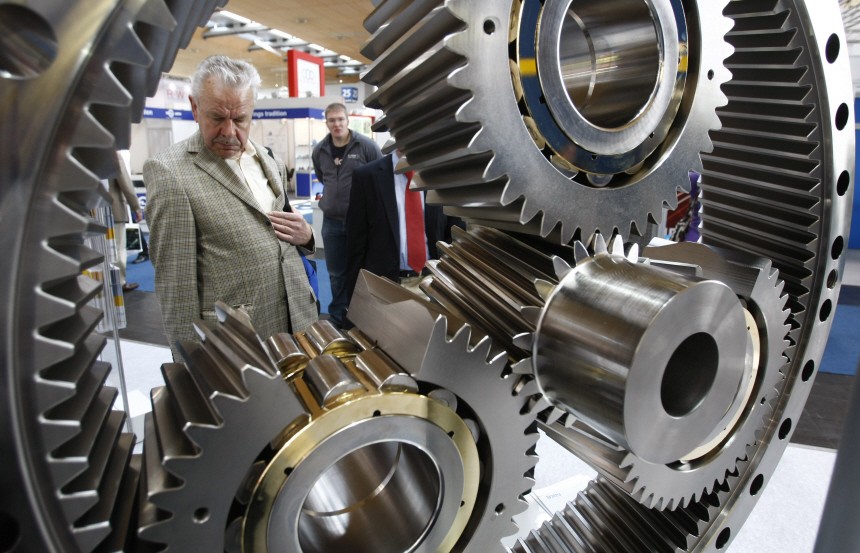 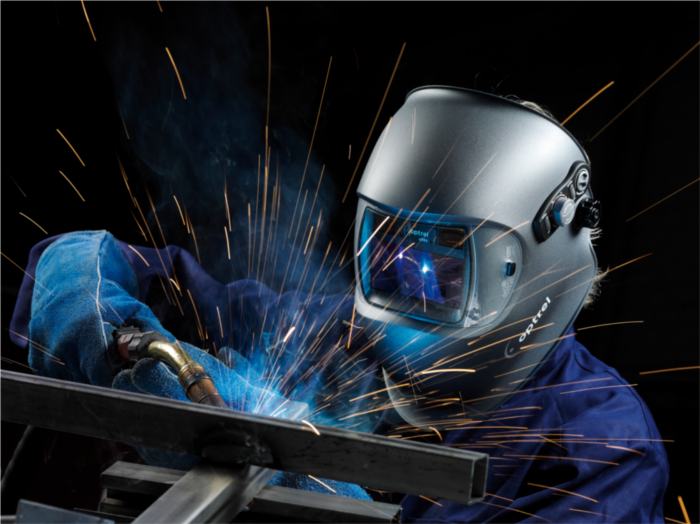 2018. 03. 20.
Gépészet (Épület- és szerkezetlakatos, gépi forgácsoló, gépgyártástechnológiai technikus)
Szakképzési területek-kiemelt hiányszakmák 2018
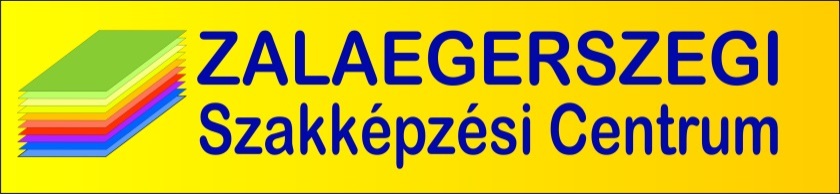 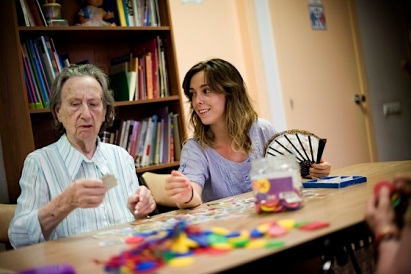 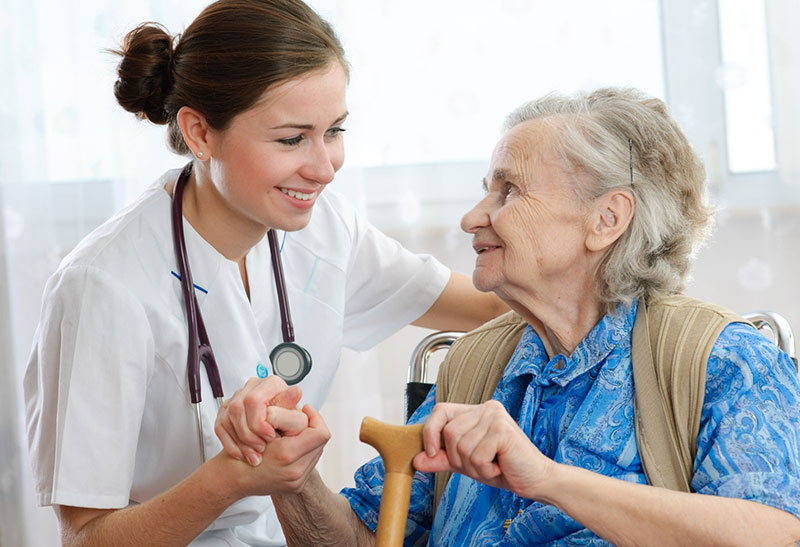 2018. 03. 20.
Szociális (gyakorló ápoló, kisgyermekgondozó nevelő, szociális gondozó és ápoló)
További szakképzési hiányterületek
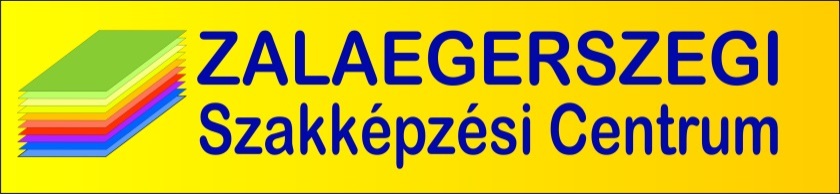 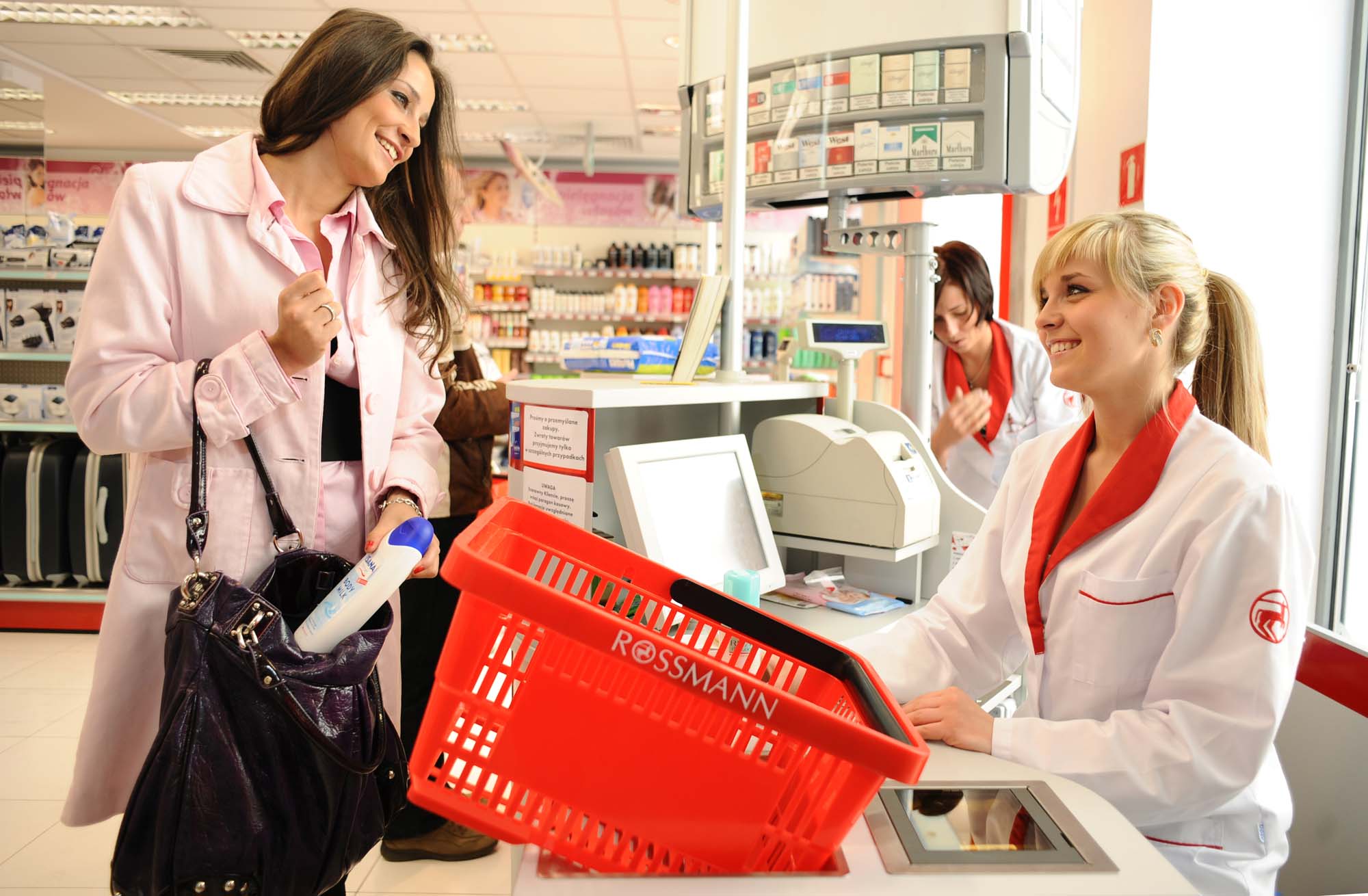 Kereskedelem (eladó)
2018. 03. 20.
További szakképzési hiányterületek
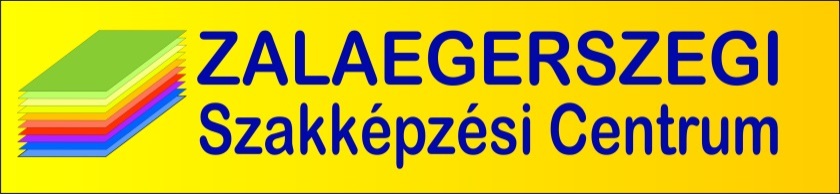 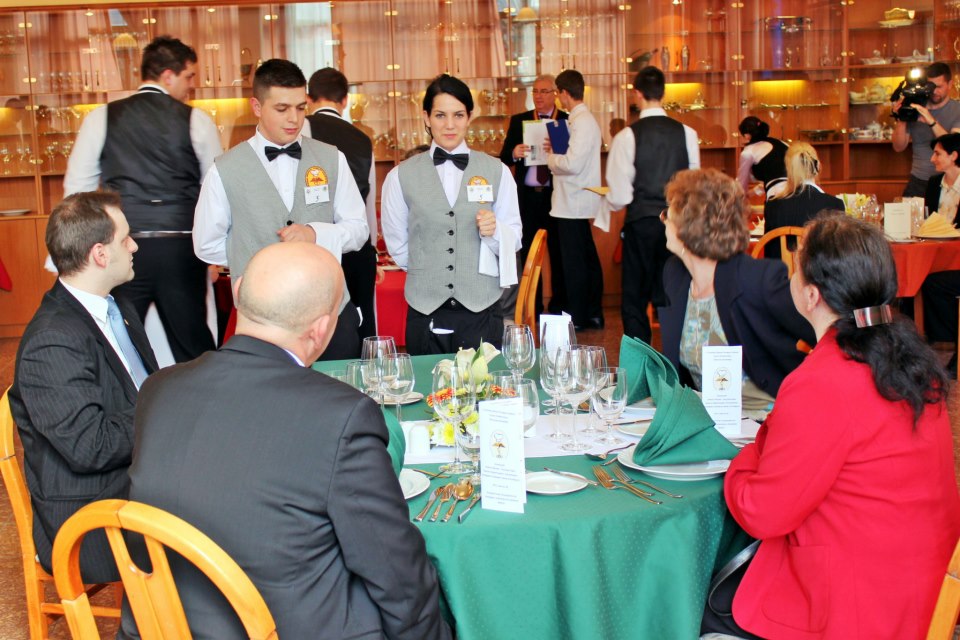 2018. 03. 20.
Vendéglátóipar (pincér, szakács)
Kihívások
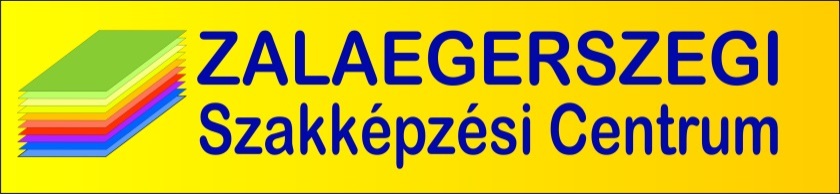 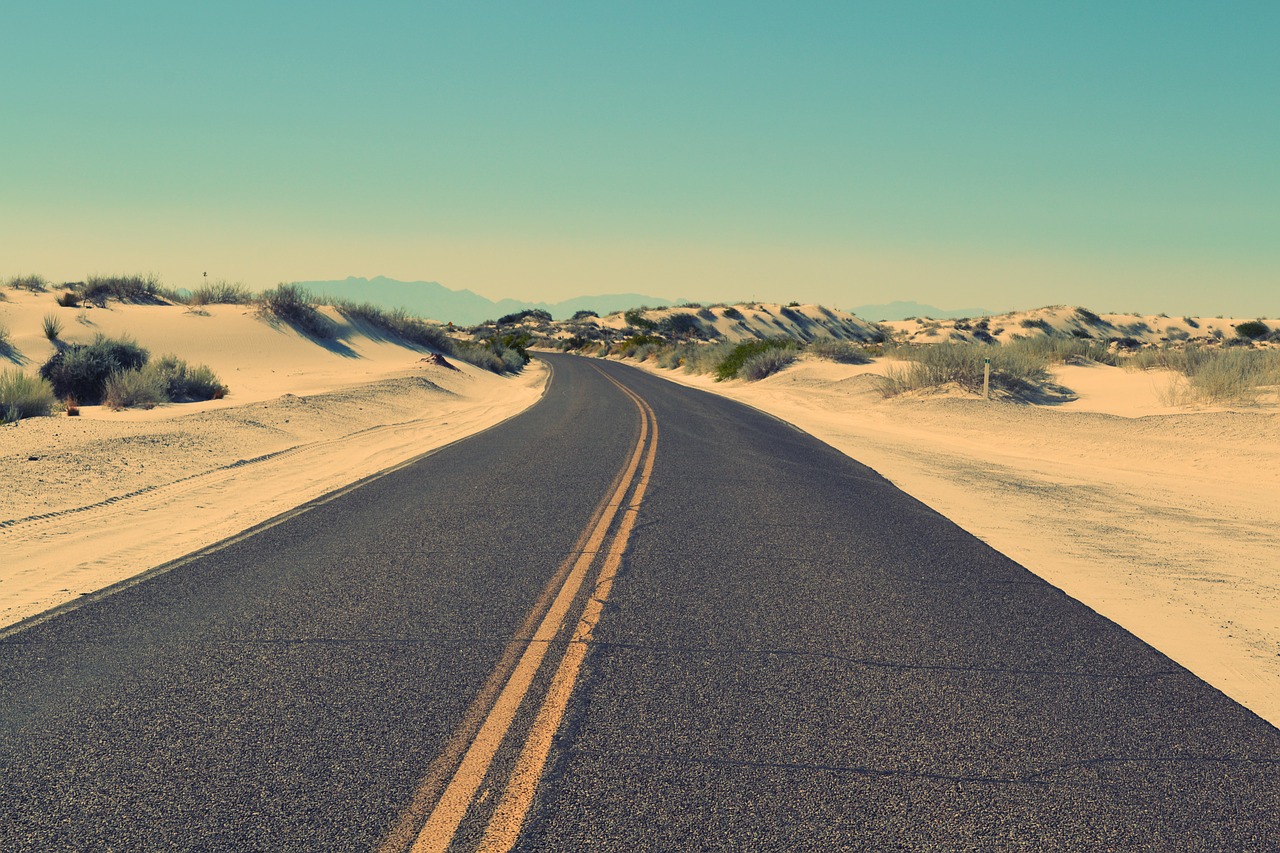 A megoldandó feladatok
2018. 03. 20.
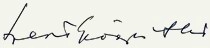 Kihívások
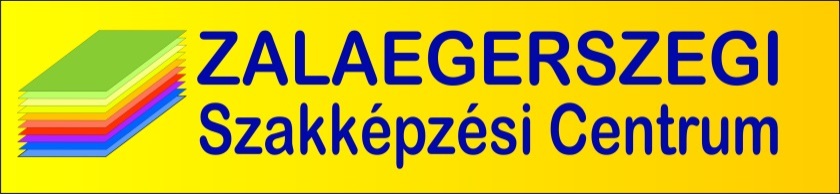 Szorosabb együttműködés a vállalkozásokkal-duális képzés
Tananyagtartalom folyamatos megújítása
Tanárok, szakoktatók szakmai képzése
2018. 03. 20.
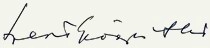 Kihívások
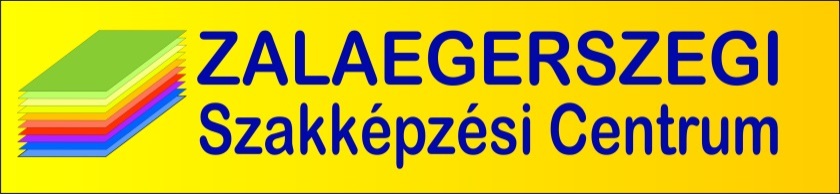 Intézmények felújítása, korszerűsítése
Digitális eszközök megújítása
Tanítási, tanulási módszerek megújítása
2018. 03. 20.
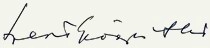 Kihívások
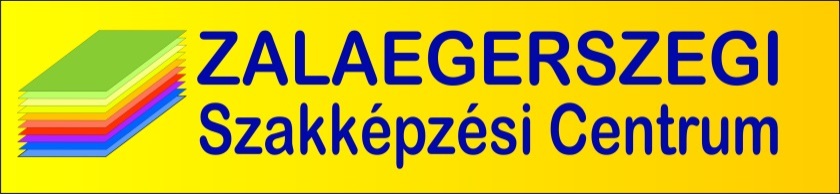 Gyakorlati készségek, képességek fejlesztése
Tanműhelyek fejlesztése, korszerűsítése
A munka értékének megbecsülése
2018. 03. 20.
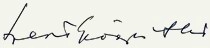 Kihívások
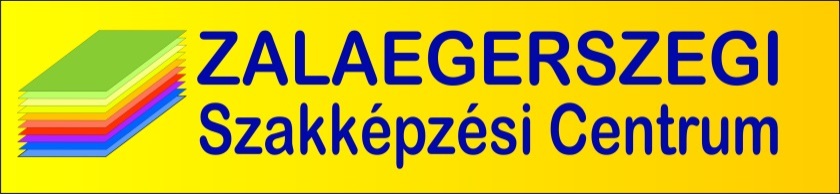 A szakmák értékteremtése
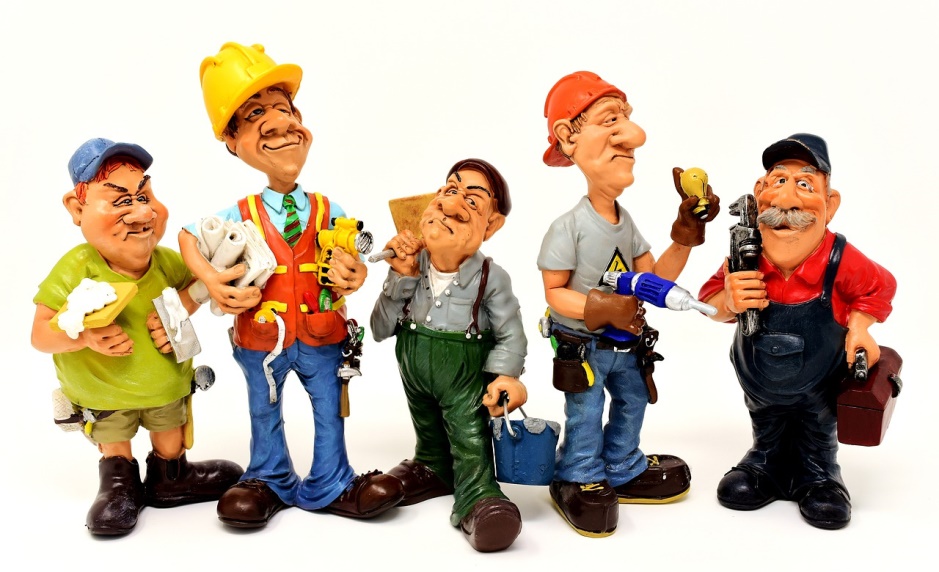 2018. 03. 20.
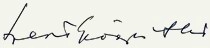 Szakképzés
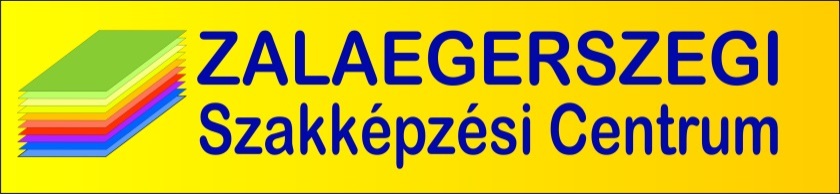 „”Olyan lesz a jövő, mint amilyen a ma iskolája.”
Szent-Györgyi Albert
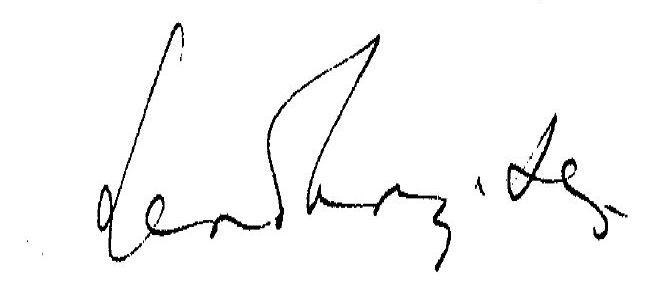 2018. 03. 20.
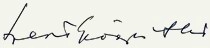 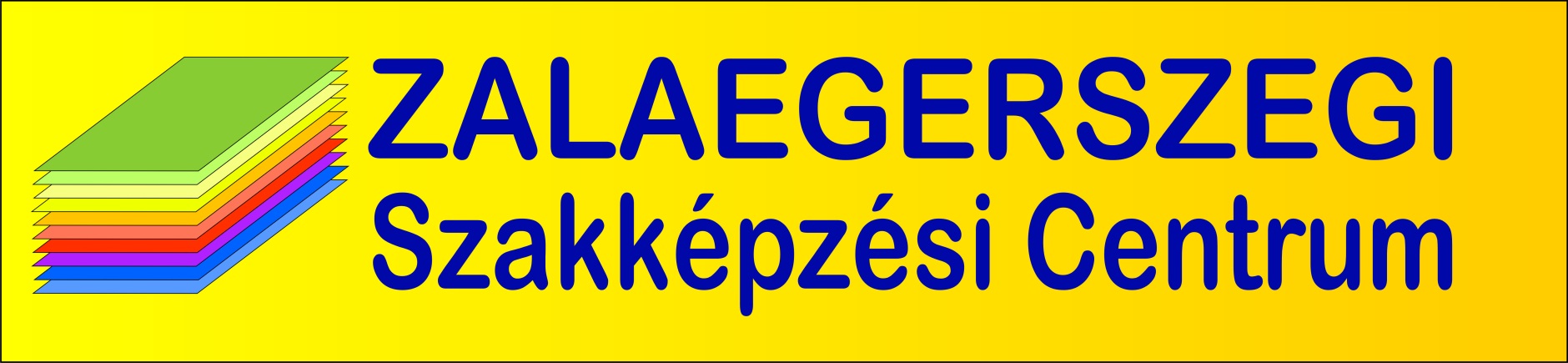 www.zegszakkepzo.hu
info@zegszakkepzo.hu

Szabó Károly
főigazgató

szabo.karoly@zegszakkepzo.hu tel.: +36 30 196 7871
2018. 03. 20.